PI-1505 DPI Annual Report Processing 101(How to Survive the Annual Report)
Olivia Bernitt, School Finance Auditor
Mark Elworthy, DirectorSchool Financial Services Team
Matt Baier, Fiscal Data Analyst
WASBO New Administrators and Support Staff ConferenceSeptember 7, 2023
Vocabulary
Grant Receivables
Ledger
Beginning Balance
PI 401
Reconciliation
SAFR
EOY Adjusting Entries
Debits = Credits
Aids Register Amount
WUFAR Matrix
Rejected Account
Due from
Edits
Due to
Cents vs No Cents
DPI On the Record
Debt Tables
Inter-fund Transfer
Trial Balance
Tax Levy
Fund Equity Accounts
08B Long-term Debt Obligations
[We Hope You Started] Early
Start preparing for the DPI Annual Report at least 2-3 weeks BEFORE the due date of September 22!
Give yourself  PLENTY of uninterrupted time since you are new to the process
Make sure your WDF/WiSFiP login works
Annual Report Process
1. Finalize Your Books
2. Push Your Data
4. Certify Your Report
3. Resolve Validations and Complete Addenda
4
Finalize Your Books
Transactions complete and booked through June 30
Purchase orders liquidated
Invoices paid and check runs completed
Grant claims completed
Payables and receivables, end-of-year adjustments posted
Finalize Your Books
Funds are balanced
Debits equal credits
Inter-fund transfers are complete
Transfers from Fund 10 to:
Have a zero balance in Fund 27
Cover any deficit in Funds 38 or 50
Pay your share of a Fund 99 co-op, if you have one
DPI June Payment Adjustments
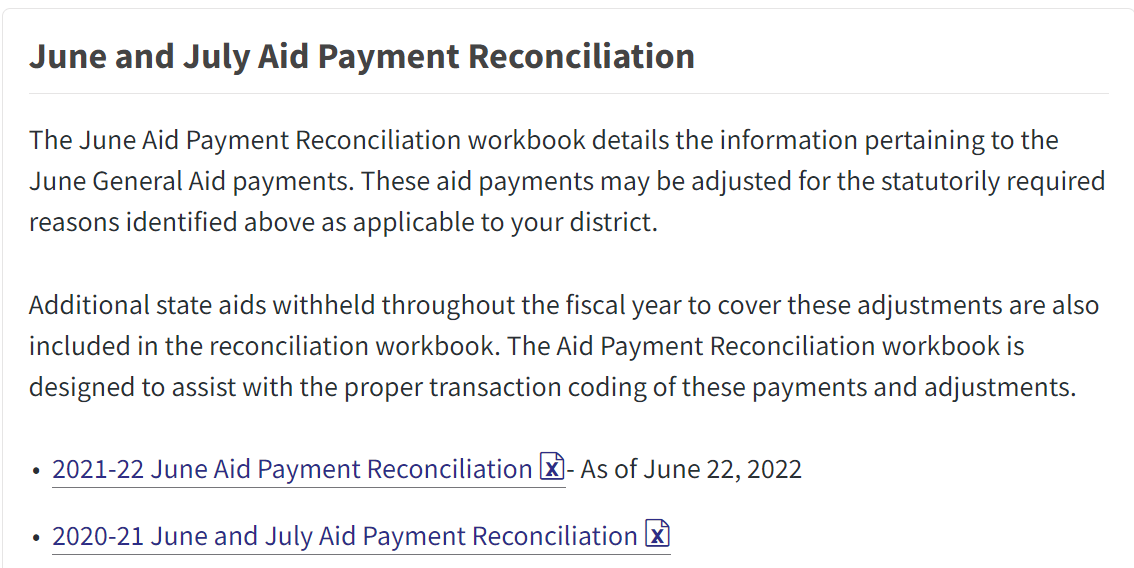 Annual Report & Your Audit
Ideal: Your audit is complete before you begin working on the Annual Report
If you have to start your Annual Report while your auditor is still working…
New - Make sure to update your books and  push the data to your Annual Report as your auditor sends you corrections!
Review and Know Your Data
Total Revenues and Expenditures for All Funds
All Balance Sheet Beginning and Ending Balances
Have a copy of the district’s prior year SAFR Annual Report for reference (last year to use SAFR as primary source)
Review and Know Your Data
Does Fund 27 balance? (assets=liabilities) 
Do you have any negative amounts?
Do you have amounts in inactive accounts?
Rejected Accounts
Why was the account code rejected?
Rejected Object/Source
Rejected Function
Rejected Fund/Object/Source/Function combinations
Rejected Account Resources
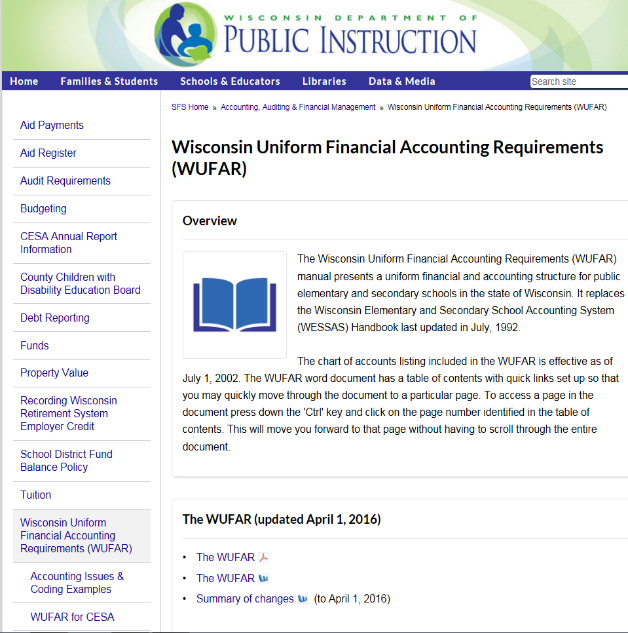 Review WUFAR Updates
Once a year
Use WUFAR matrices to find “allowable” accounts.
WUFAR Matrix (Chart)
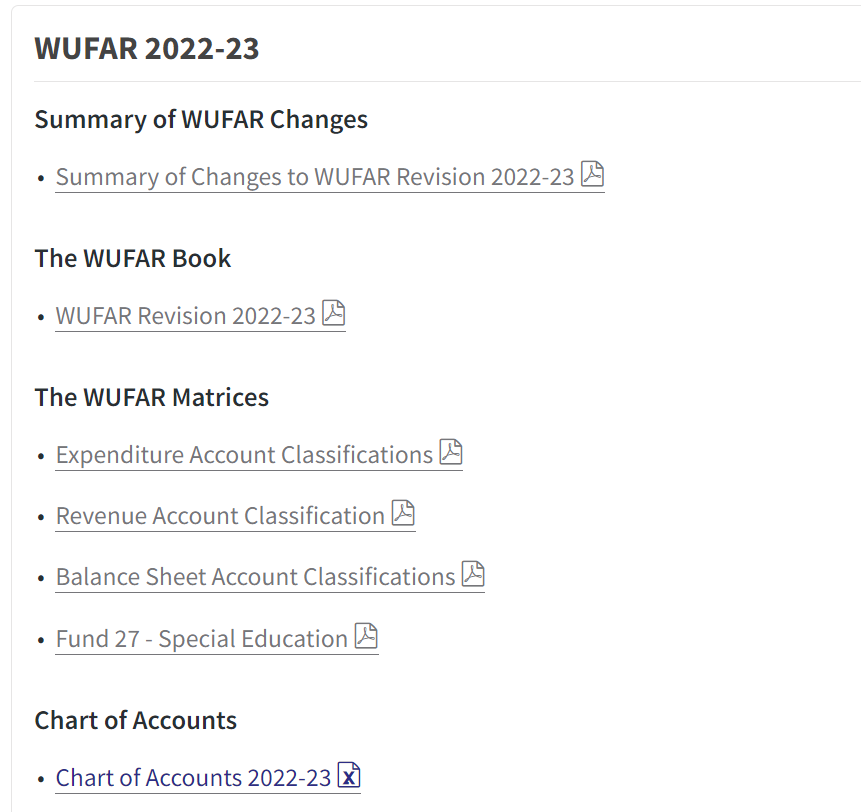 Shows requiredreporting codes
Fund
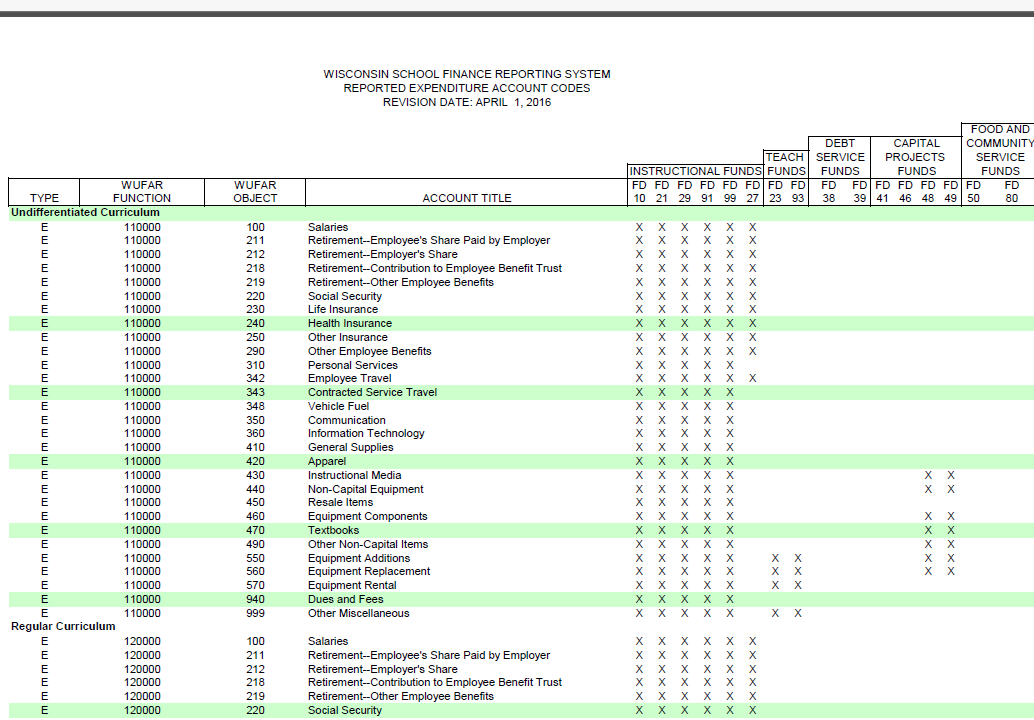 Note # of places (up to four)
Function
Object
14
Rejected Account Example
Local Account used by district
10 E 800 217 110000 000
Is the fund valid?
Is the object valid?
Is the function valid?
Is the combination valid?
10 E 800 217 110000 000
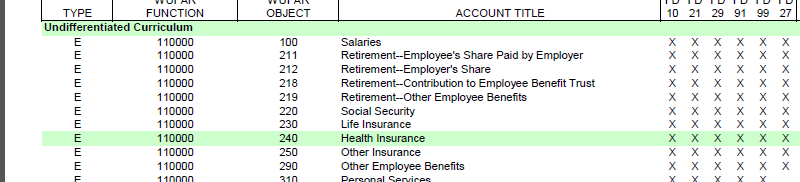 Rejected Account Example
Local Account used by district
10 E 800 230 220000 000
Is the fund valid?
Is the object valid?
Is the function valid?
Is the combination valid?
10 E 800 240 220000 000
10 E 800 230 220000 000
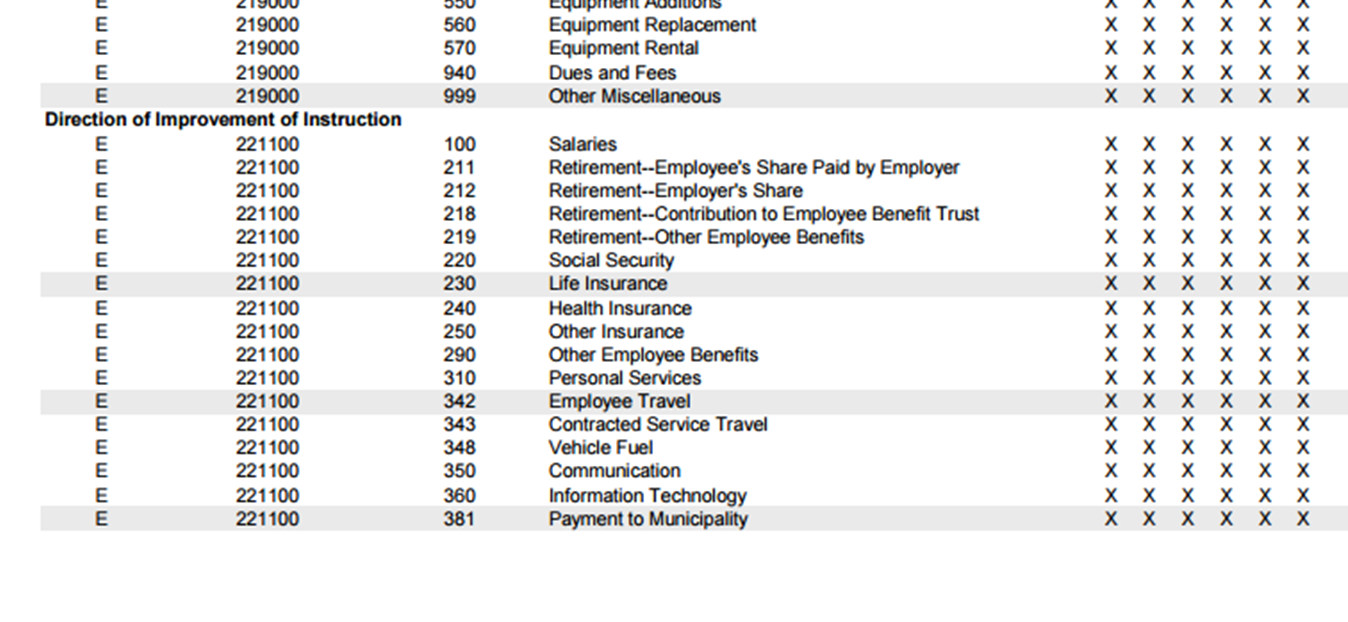 Rejected Account Example
Local Account used by district
10 E 800 341 110000 000
Is the fund valid?
Is the object valid?
Is the function valid?
Is the combination valid?
10 E 800 240 220000 000
10 E 800 341 110000 000
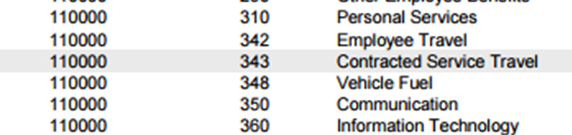 341	PUPIL TRAVEL
Used with all functions and sub-functions in the 256 700 series.
The cost of contracted pupil transportation between home and school, for field trips, spectator buses, extra curricular activities.  Include transportation cost for students between school sites.
DPI Amount
Certified Amount Errors, Tax Levy Errors, and Amounts “On Record” are all taken from either:
1. Information you have already reported to us via another report
2. Information we have provided via Aids Register, June Aid Payment Journal Entries, etc.
“On Record”
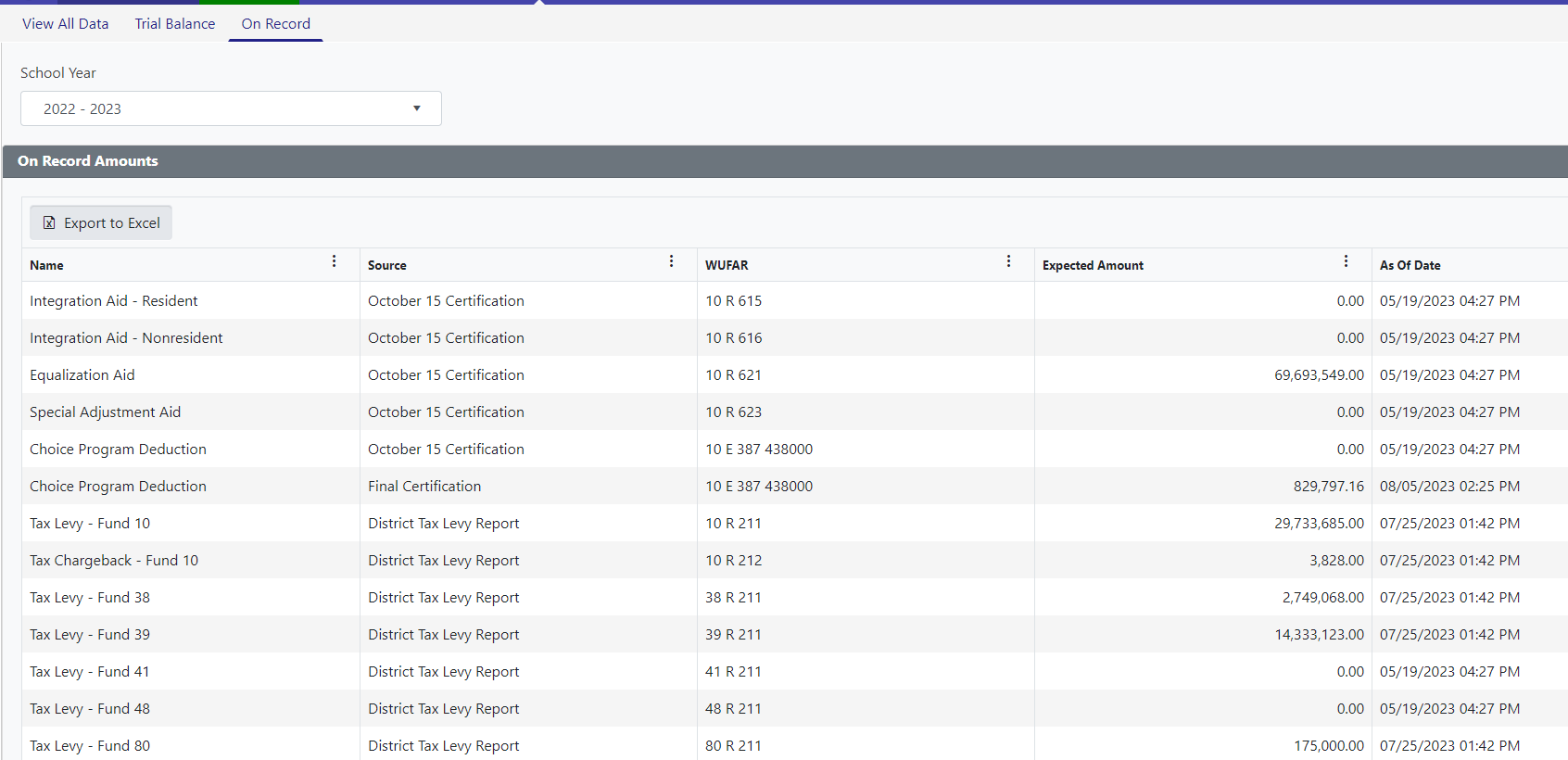 “On Record”
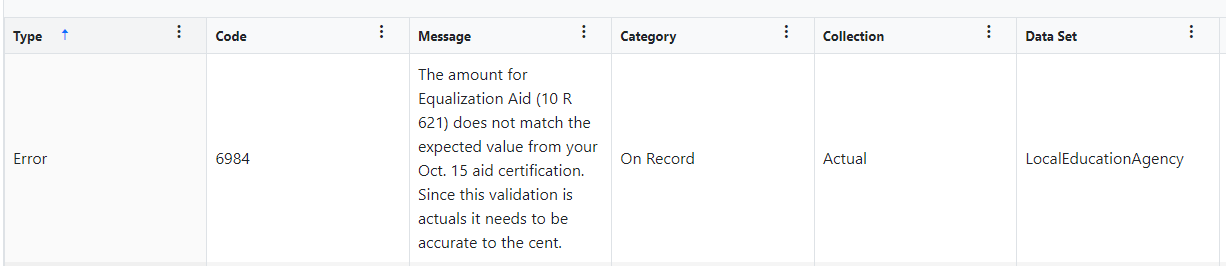 Complete Addenda
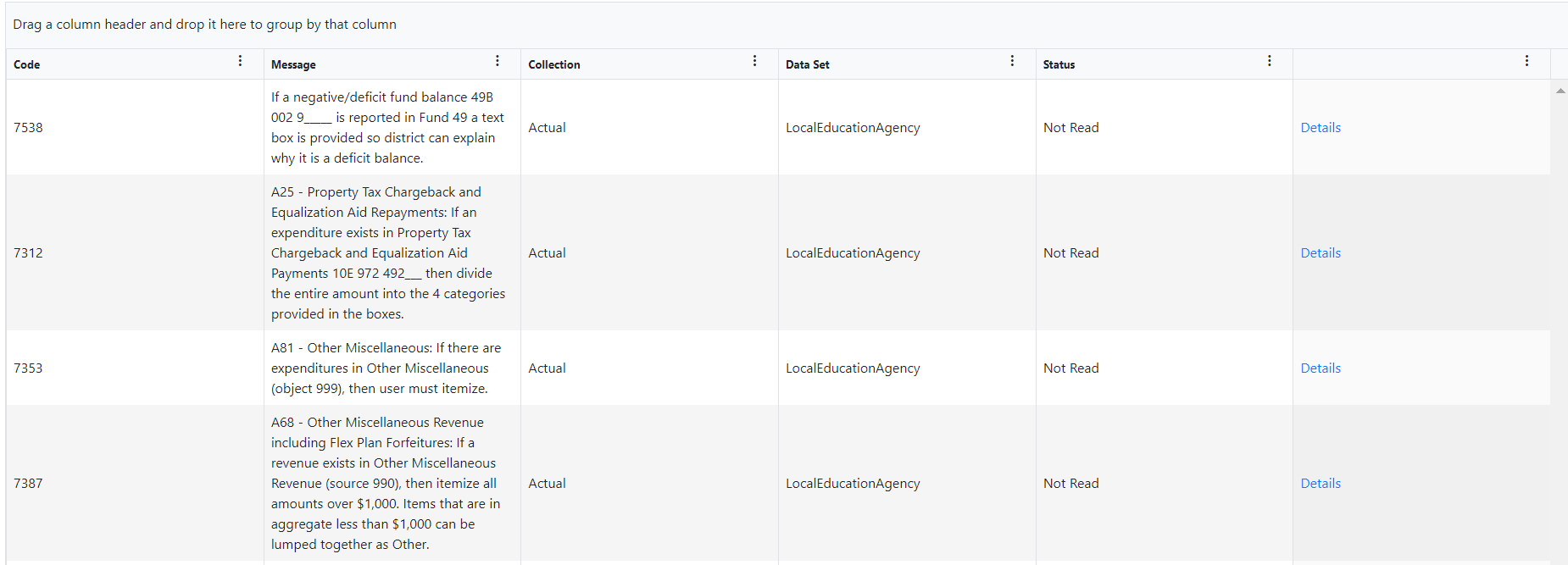 Complete Addenda
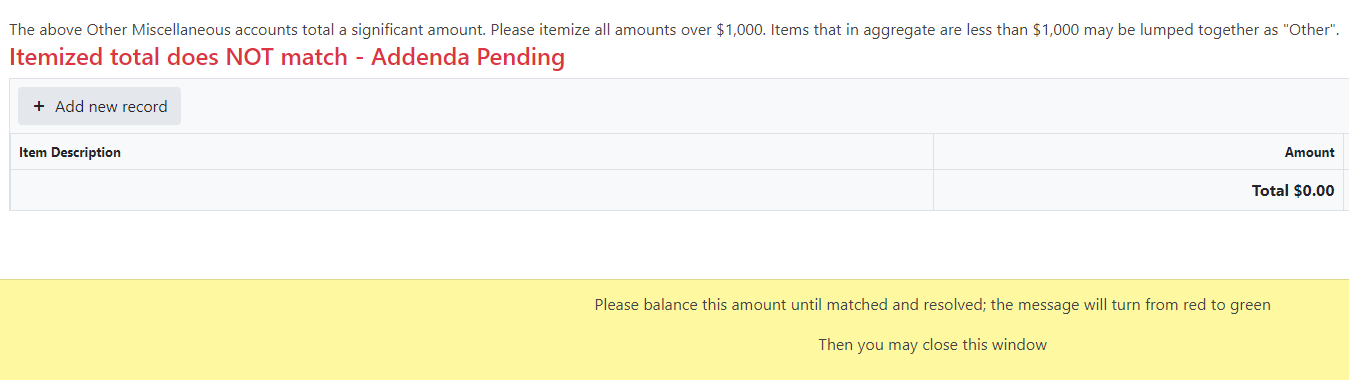 Complete Addenda
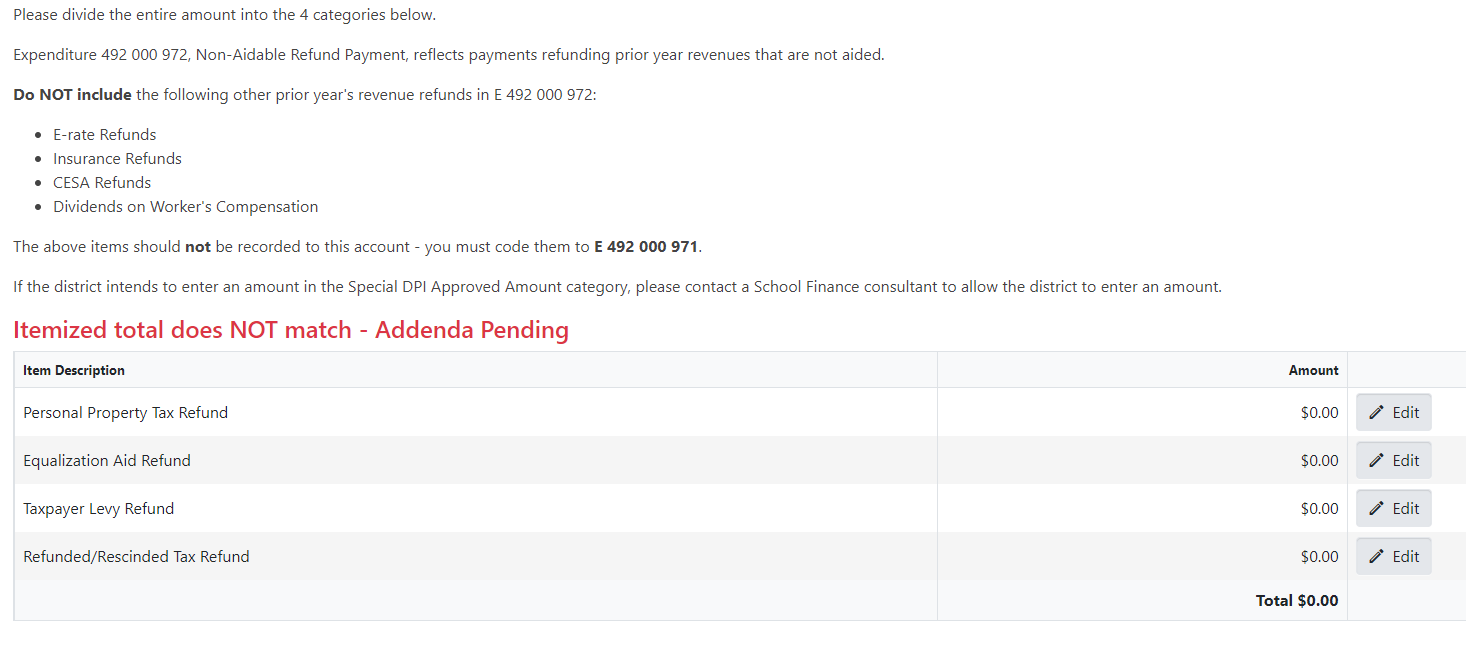 Complete Addenda
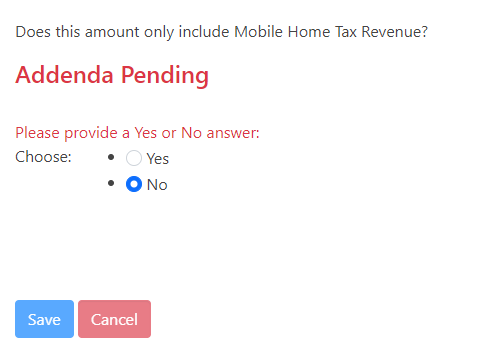 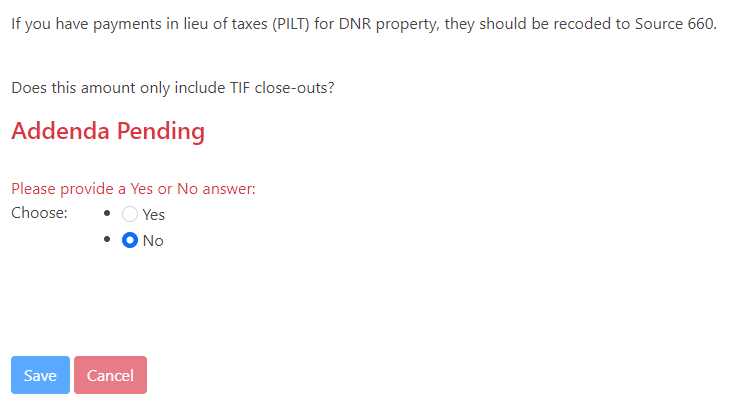 Complete Addenda
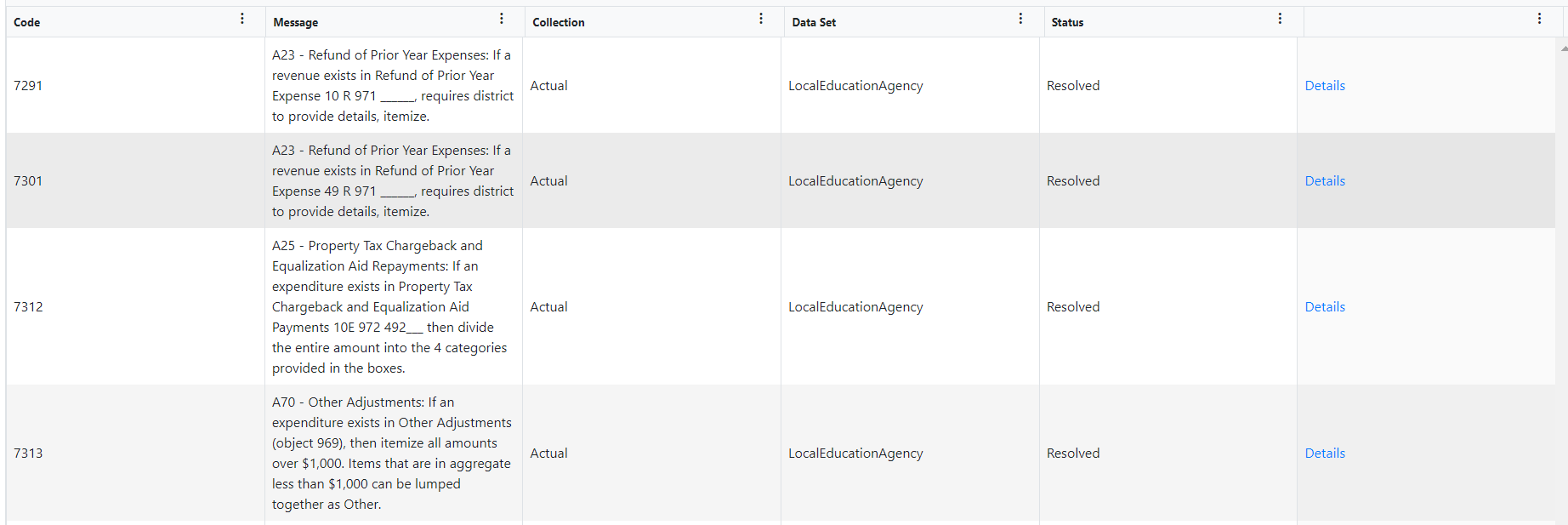 Complete Addenda
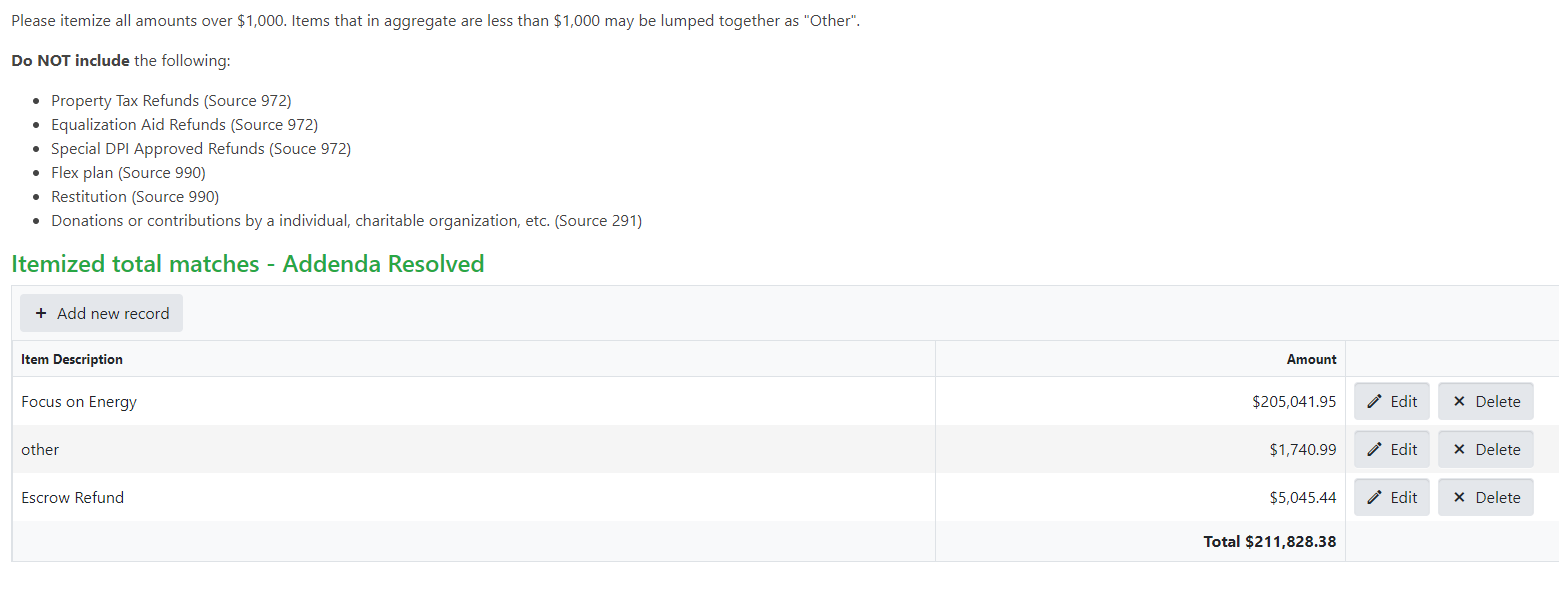 Annual Report Views in WiSFiP
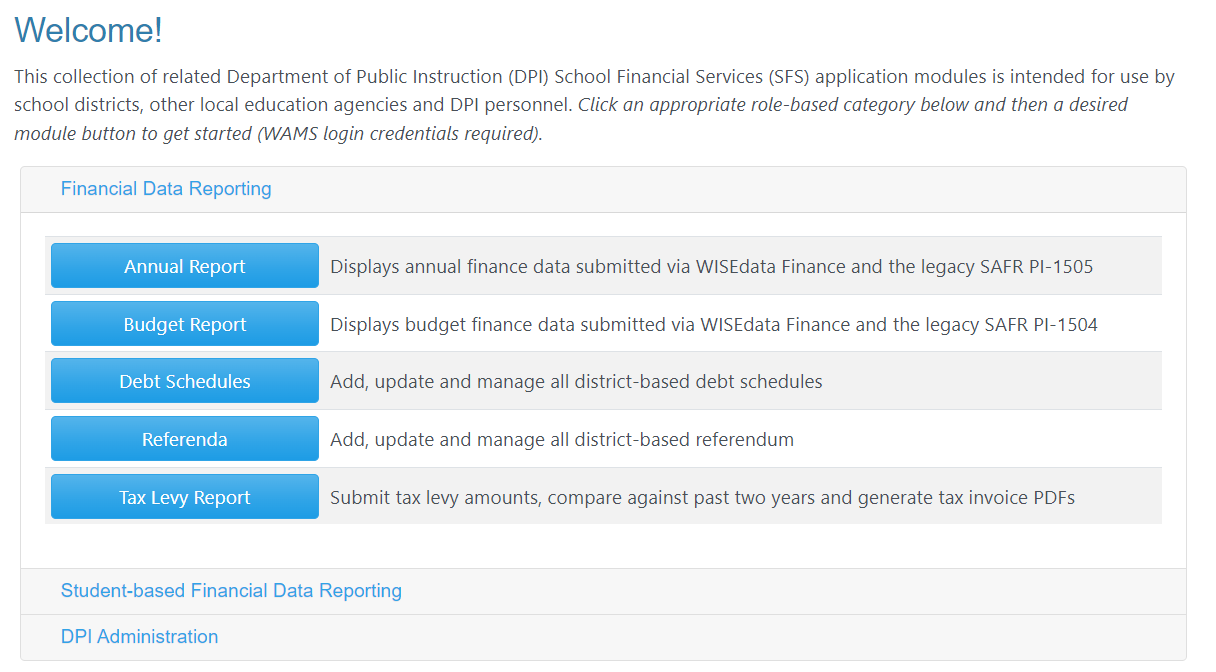 Annual Report Views in WiSFiP
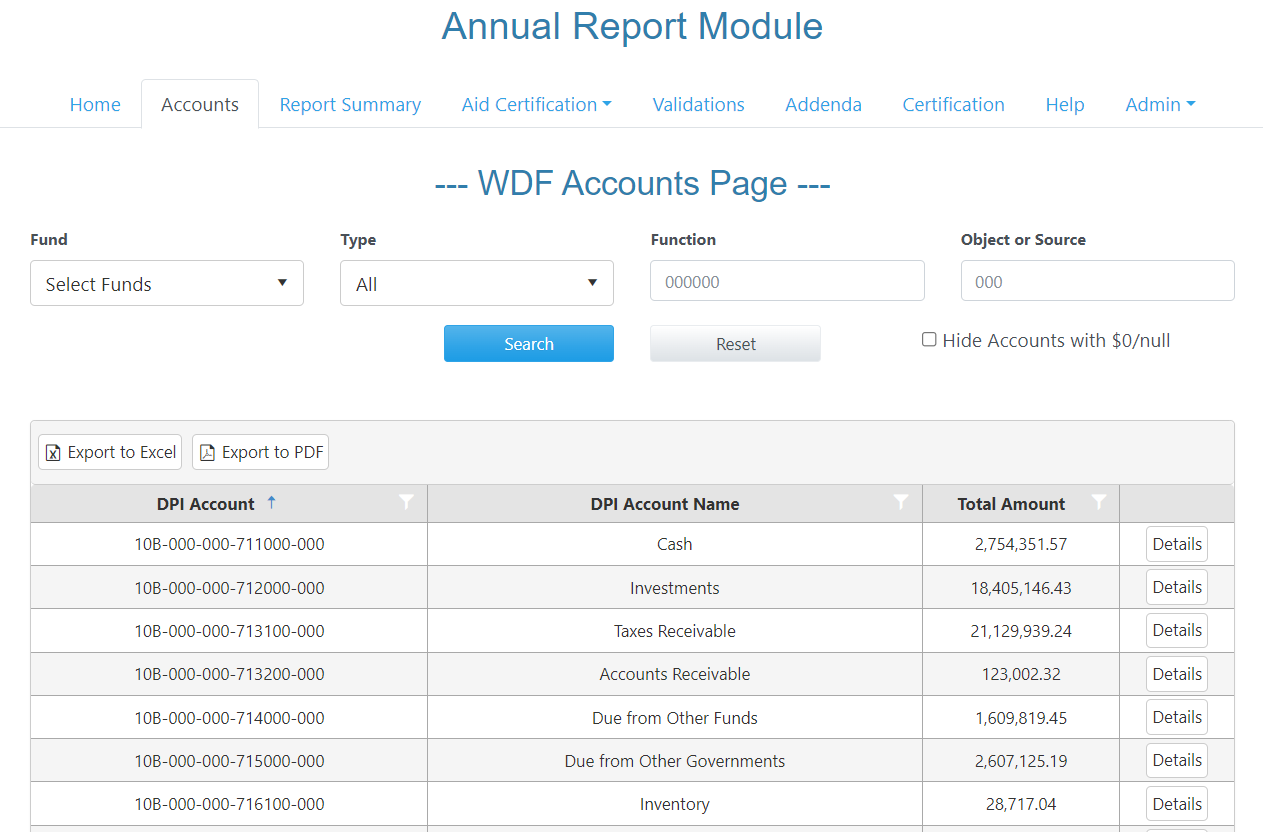 Annual Report Views in WiSFiP
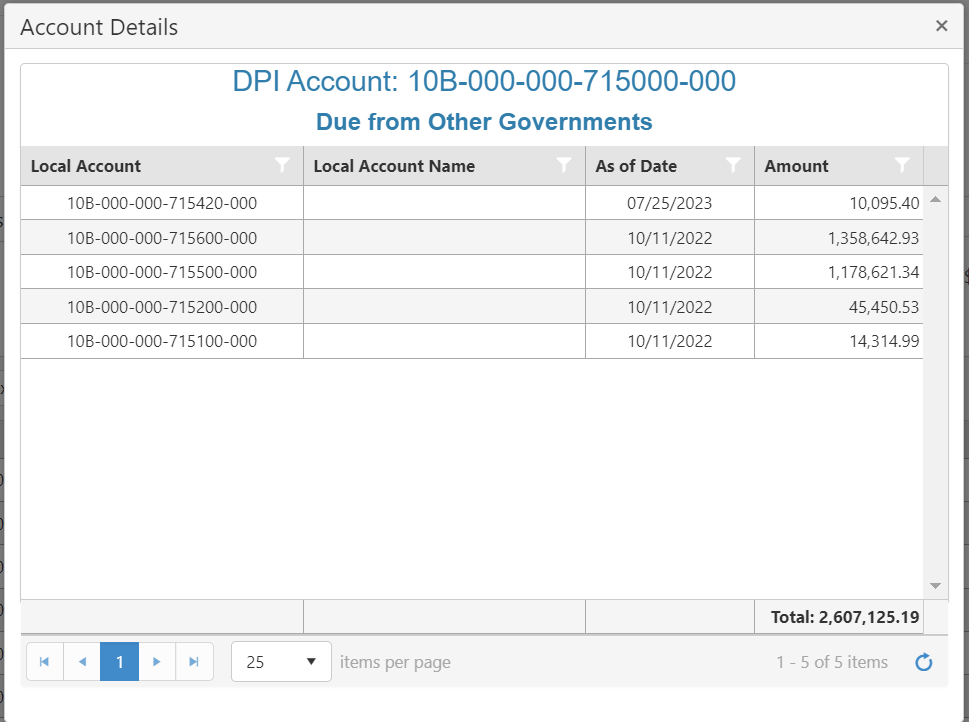 Annual Report Views in WiSFiP
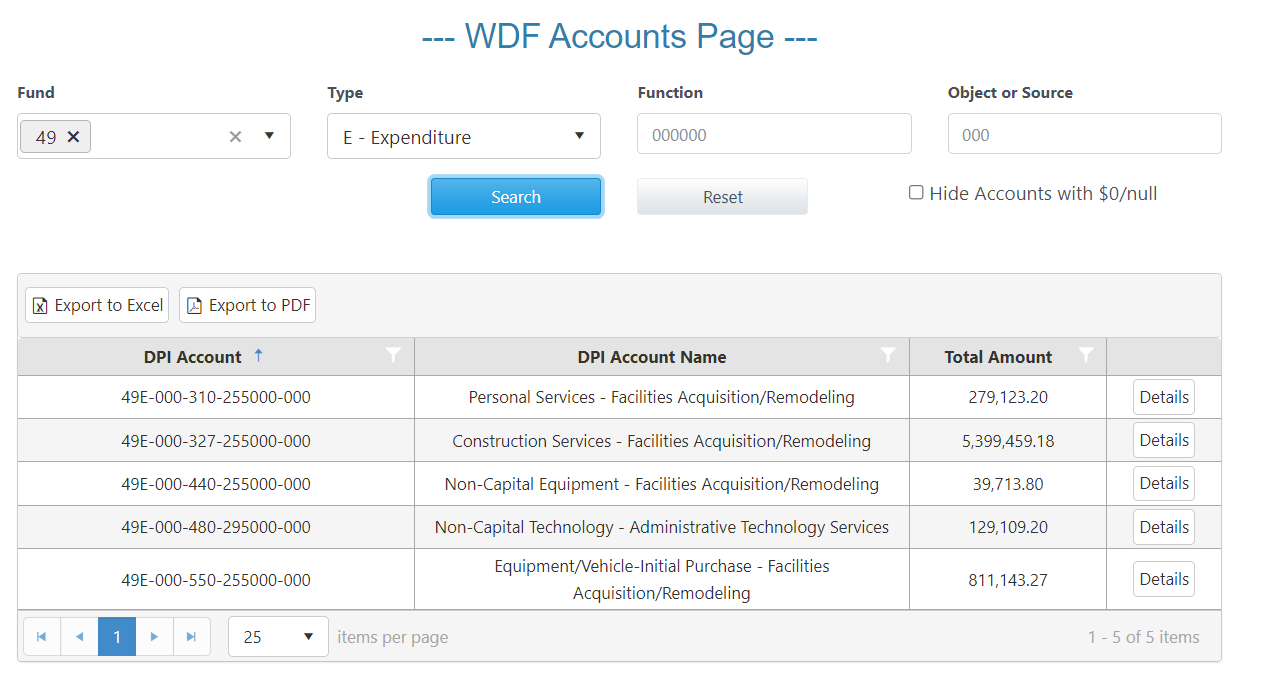 Report Summary Page
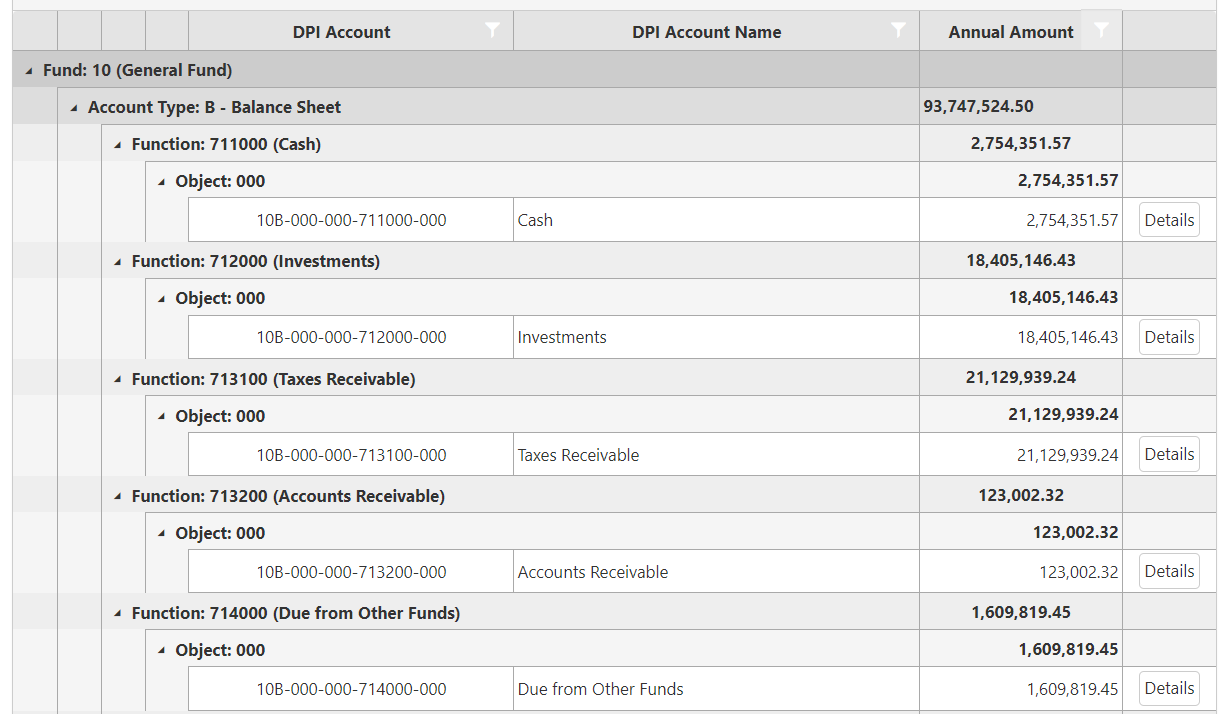 Annual Report Views in WiSFiP
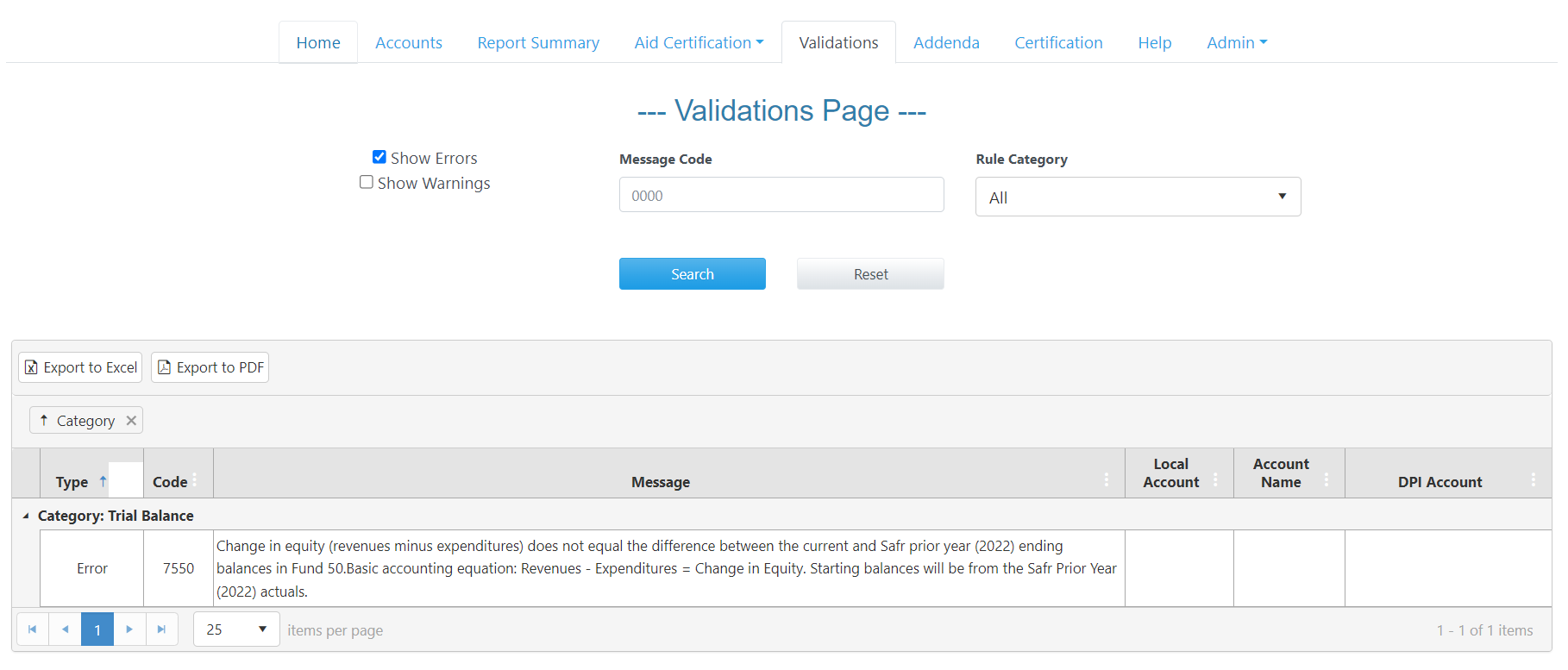 Annual Report Views in WiSFiP
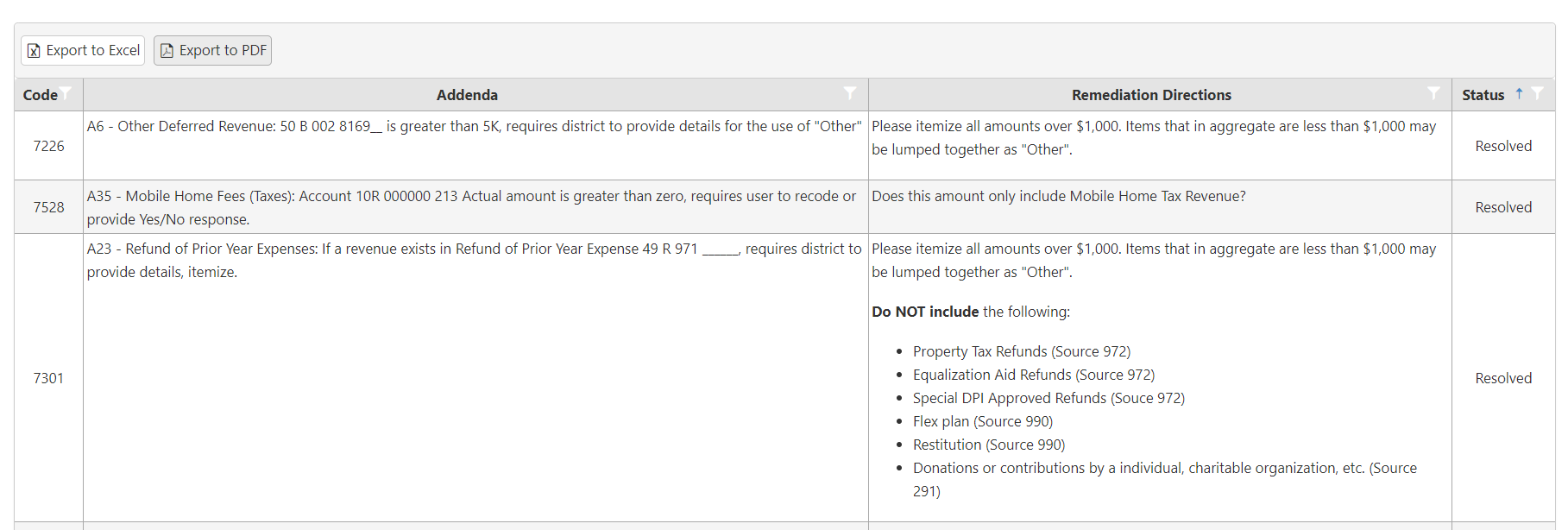 Annual Report Views in WiSFiP
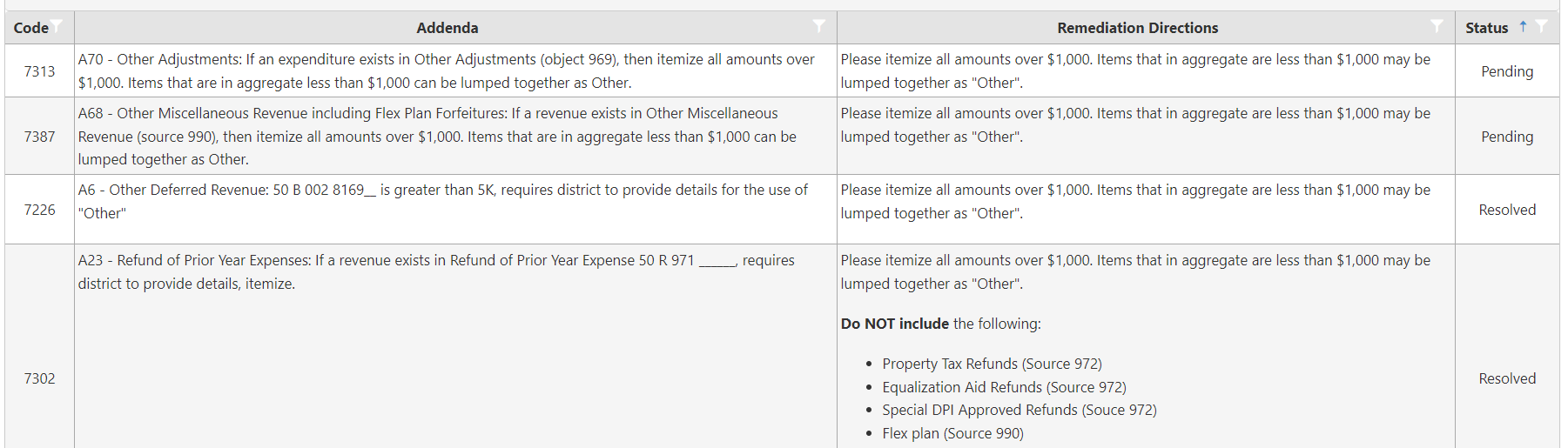 Annual Report Views in WiSFiP
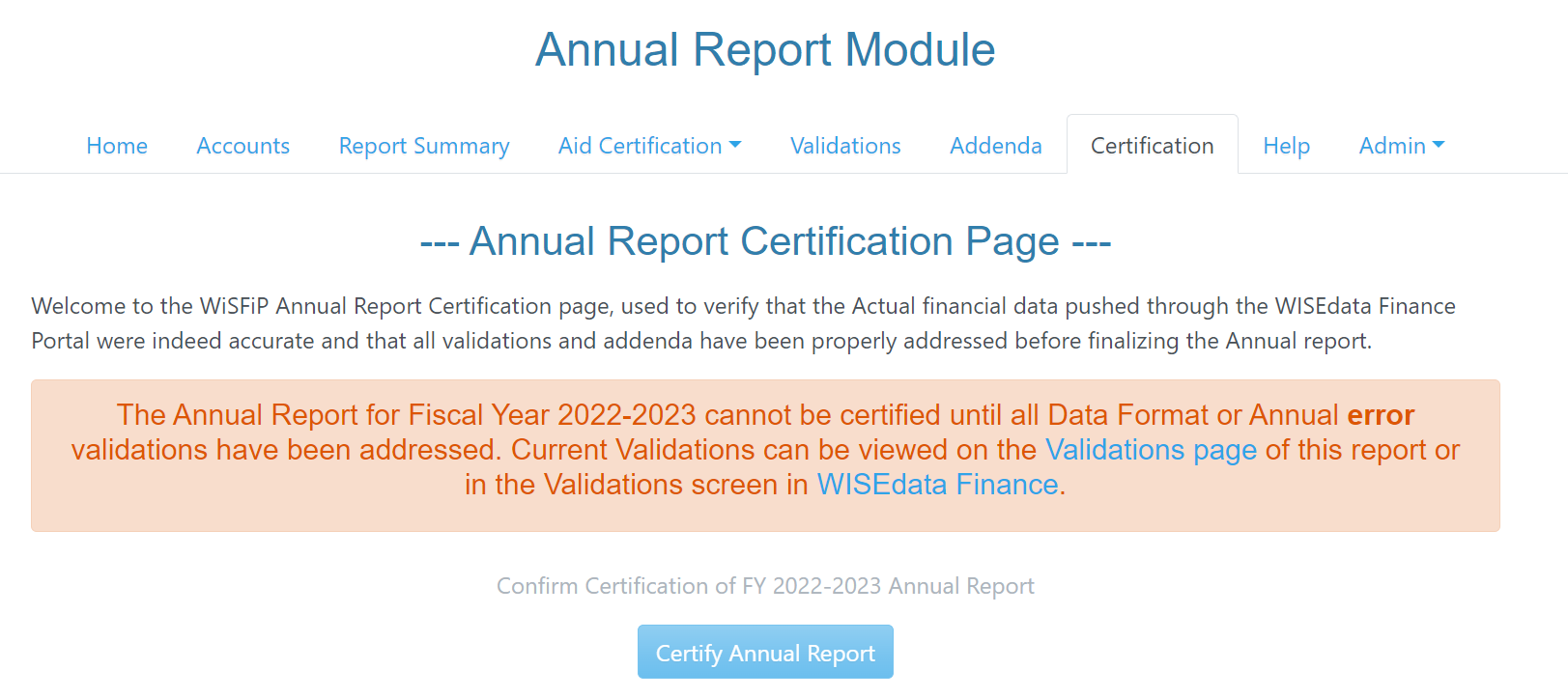 Annual Report Views in WiSFiP
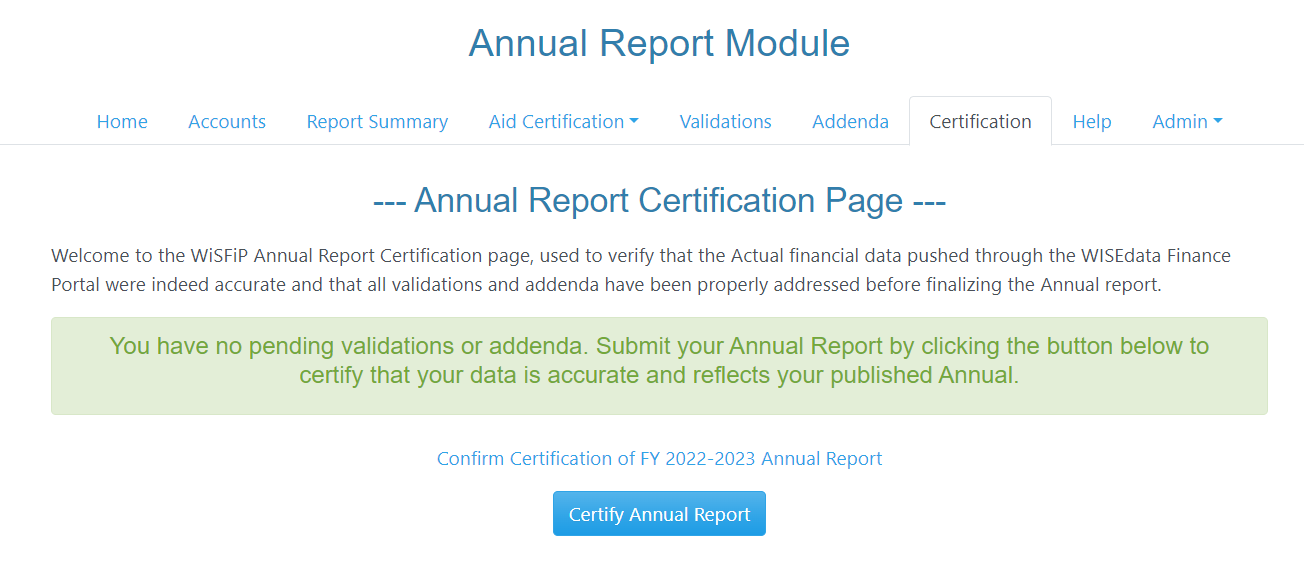 Resources
WUFAR webpage
WISEdata Finance/WiSFiP webpage 
WISEdata Finance/WiSFiP Podcast
Sign up for the podcast and find past presentations online!
Contacting the SFS Team
Email: dpifin@dpi.wi.gov
Phone: (608) 267-9114
Web: dpi.wi.gov/sfs
Team Directory: dpi.wi.gov/sfs/communications/staff-directory